LA NUOVA A1TRA BARBERINO DI MUGELLO E FIRENZE NORD
L’OPERA 
Il nuovo tracciato, tra viadotti e gallerie
Il nuovo tratto di A1
rappresenta la naturale prosecuzione  della Variante di Valico
e interessa il tracciato appenninico  terminale della A1, in direzione Firenze.

Il progetto rientra nel complessivo  programma di potenziamento della tratta Barberino di Mugello-
Firenze Nord e il nuovo tratto copre circa 17,5 km
di nuovo tracciato in direzione Sud,
con quattro opere maggiori:  due gallerie e due viadotti.Punto nevralgico della viabilità del Paese, con 100transiti medi al minuto
durante le ore di punta
1
L’OPERA IN NUMERI
Benefici per la collettività
L’intero progetto, con un investimento totaledi più di 1 miliardo di euro, genera effetti positivi sull’economia del territorio, riducei tempi di percorrenza, migliorando l’esperienza di viaggio.
Si stima che per ogni euro investito se ne generino circa 3 in termini di impatto sull’economia. Per un totale di 3 miliardi tra effetto diretto, indiretto e indotto.
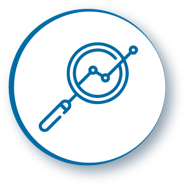 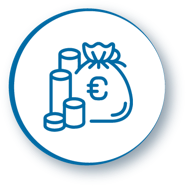 L’aumento di capacità (da 4 a 7 corsie a regime) e la conseguente fluidificazione del traffico comporta ogni anno:

  Risparmio per la collettività di 1,5 milioni di ore trascorse sul tratto con una riduzione del tempo di     
  percorrenza del 30%
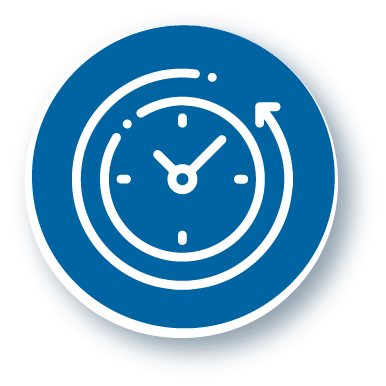 2
MINORI EMISSIONI DI GAS A EFFETTO SERRA
MINORI EMISSIONI INQUINANTI
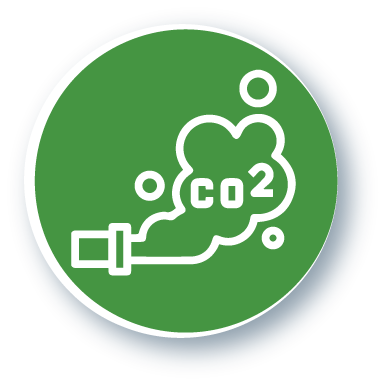 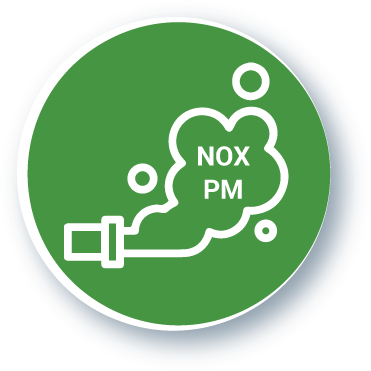 La fluidificazione del traffico permette la riduzione del 30%
delle emissioni inquinanti in atmosfera
La riduzione di consumi per fenomenidi code e stop and go equivale
a -2.000 tonnellate all’anno di CO2
LA REALIZZAZIONE DELL’OPERA
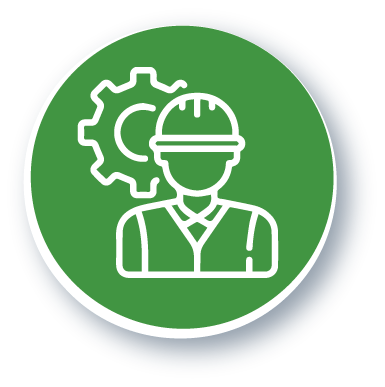 Dall’avvio della realizzazione dell’opera, hanno lavorato ogni giorno in media 500 donne e uomini, per un totale di 
6 milioni di ore di attività
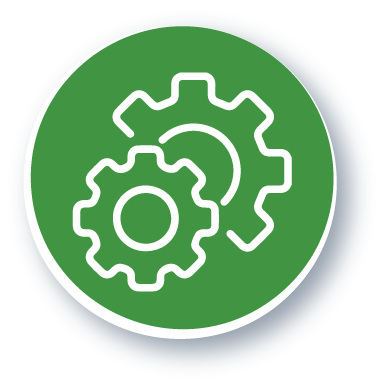 Per lo scavo della Galleria Santa Lucia è stata progettata e utilizzata  la fresa più grande d’Europa
3
LA NUOVA A1
Fotografia del potenziamento del tratto tra Barberino di Mugello e Firenze Nord
Realizzazionedi una nuova carreggiatasud a 3 corsie
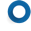 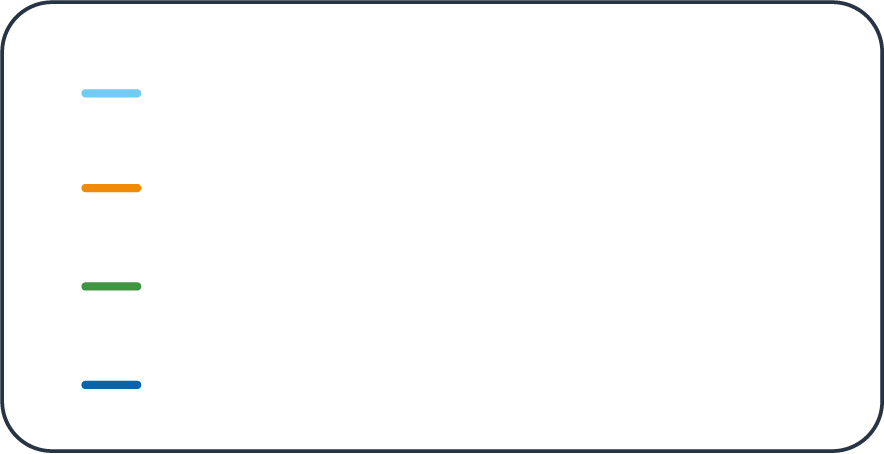 Riqualifica A1 esistente  Nuova Carreggiata Sud  Galleria
Viadotto
Riqualifica carreggiate  esistenti da destinare  entrambe al traffico
in direzione nord
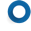 AdS Bellosguardo L'area di servizio, realizzata con i materiali di risulta dello scavo, sarà tra le più grandi della rete
4
GALLERIA SANTA LUCIA
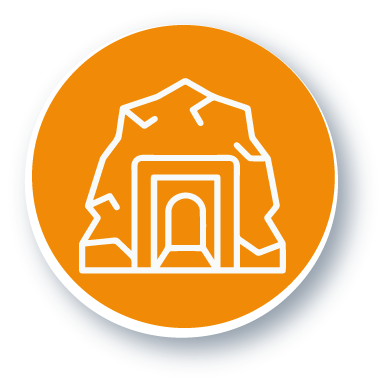 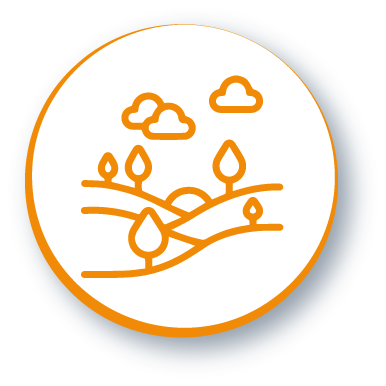 L’opera che caratterizza principalmente
la realizzazione del nuovo tratto di Autostrada del Sole  è la Galleria S. Lucia – la più lunga galleria
a 3 corsie realizzata in Europa (circa 7.750 m)
  Dotata di avanzati sistemi high-tech
  Scavata con l’ausilio della fresa TBM più grande mai utilizzata in UE
Nella stessa area è previsto un importante  progetto di riqualificazione che prevede un’area verde di circa 36 ettari, realizzato con il supporto  del gruppo scientifico IRSA-CNR e Università  Bicocca di Milano
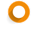 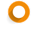 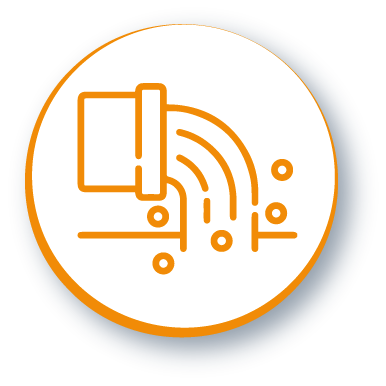 Massima attenzione alla tutela delle acque, a partire dalla scelta di uno scavo  meccanizzato e per le opere di raccolta
e filtrazione delle acque, per la salvaguardia dei corsi d’acqua prossimi ai cantieri
5
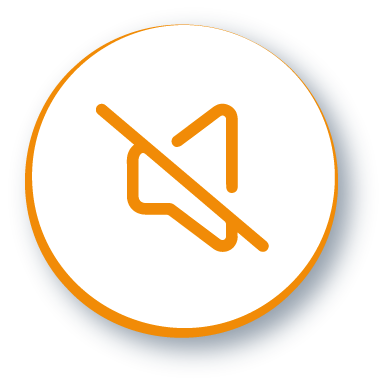 Con l’apertura della galleria S. Lucia,  il traffico in direzione Sud viene spostato in sotterraneo,  generando un effetto immediato
di riduzione dell’inquinamento acustico,  pari a circa -3dBA
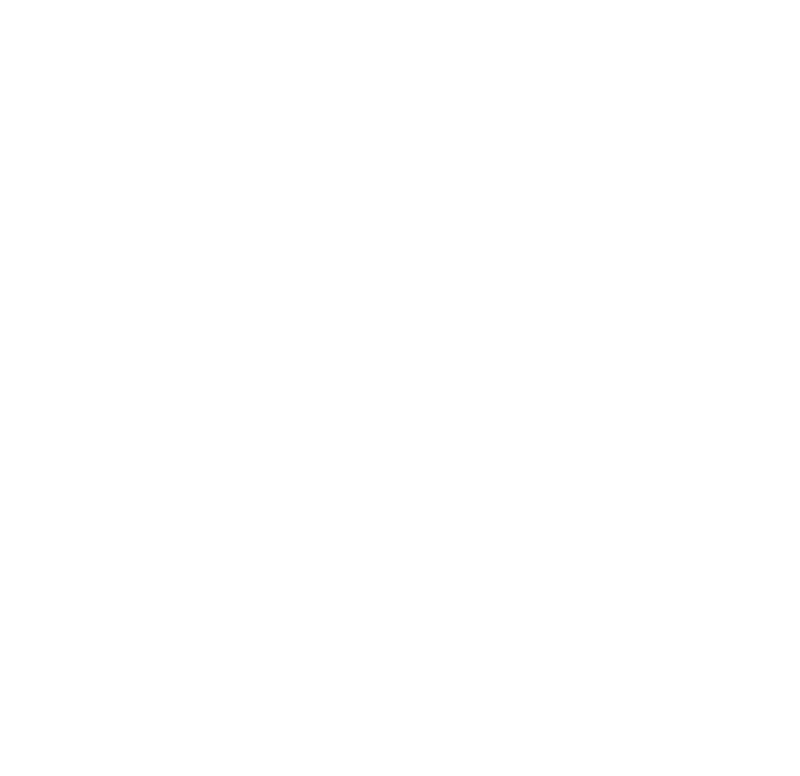 PIANO INDUSTRIALE
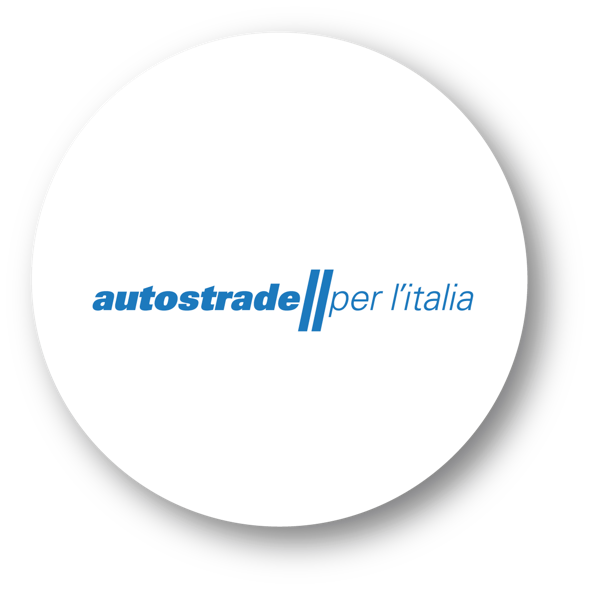 21,5
miliardi di euro
Piano Industriale
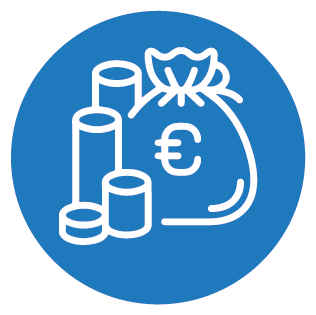 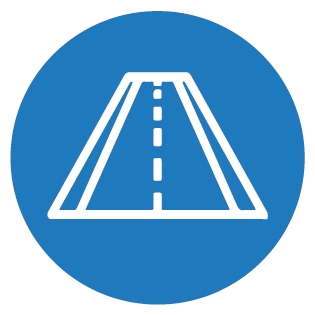 3.020 km
di rete
autostradale  in Italia
Gruppo
14,5
miliardi di euro
Investimenti
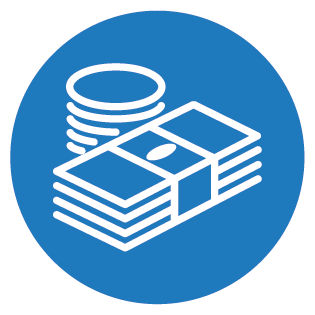 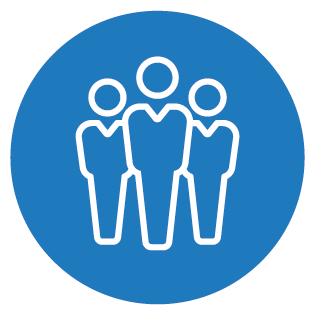 oltre 9.000
dipendenti
6
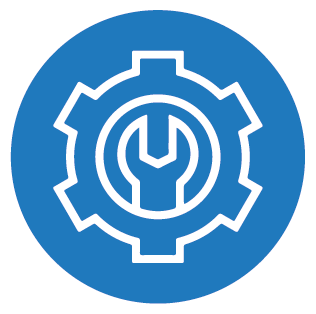 2.900
assunzioni 2020-2024
di cui
1.000 effettuate nel 2021
di cui
9,4 miliardi di euro
per le Nuove Opere
7 miliardi di euro
Manutenzione
Piano di interventi di Autostrade per l’Italia sulle principali tratte della rete in Toscana e Emilia Romagna
INVESTIMENTI E MANUTENZIONI
TOSCANA
Sviluppati i programmi
di lungo periodo
in coerenza con
le priorità di intervento
derivanti dalle ispezioni,
dagli assessment
e dalle caratteristiche intrinseche del tracciato
Gallerie
Opere d’arte e corpo autostradale
Barriere di Sicurezza e FOA
Pavimentazioni
Nuove opere
Altro
6,6%
13,8%
10,3%
3,8
mld
5,6%
258 km di rete
8,5%
55,2%
INVESTIMENTI E MANUTENZIONI
8
Gallerie
Opere d’arte e corpo autostradale
Nuove opere
Barriere di Sicurezza e FOA
Altro
Sviluppati i programmi di breve periodo
sulle gallerie in ottica
di ridurre il numero
di limitazioni al traffico
Pavimentazioni
0,7%
4,1%
12,2%
11,6%
424 km di rete
10,1%
3,5
mld
EMILIA-ROMAGNA
61,3%
GRUPPO ASPI: nuova visione
Approccio integrato alla gestione delle infrastrutture
GRUPPO
Tecnologia
Green
Servizi
Ingegneria
7
Costruzione
Obiettivi al 2024
1,2 miliardi
di fatturato
Amplia Infrastructures è la nuova Pavimental, società del Gruppo Aspi, leader in Italia
nella realizzazione di infrastrutture complesse: non una semplice operazione di rebranding,
ma un tassello fondamentale nell’ambito del Piano di trasformazione
di Autostrade per l’Italia.
Un passo avanti sostanziale, volto a potenziare la seconda società di costruzioni in Italia,
forte della sua esperienza decennale e in vista delle sfide che attendono
il Paese in un’ottica di rilancio
9
Oltre 2.500
risorse complessive
(+ 800 nuove assunzioni)